TOÁN
CÁC SỐ ĐẾN 100
Chủ đề6
Bài 23
BẢNG CÁC SỐ TỪ 1 ĐẾN 100
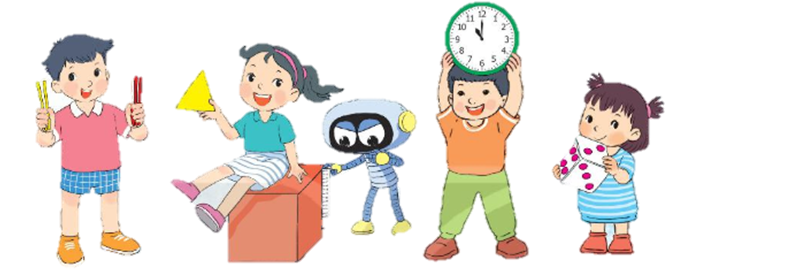 Trang 22/SGK
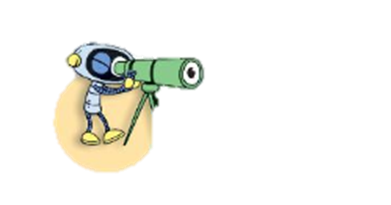 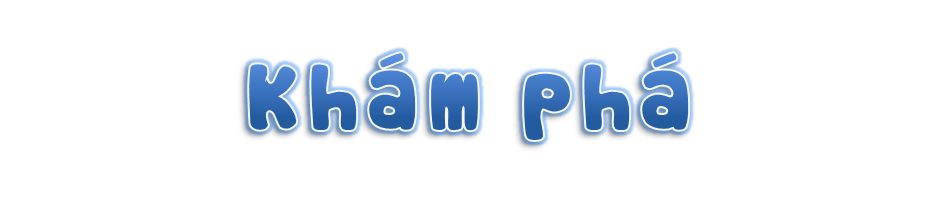 Có tất cả bao nhiêu quả cà chua?
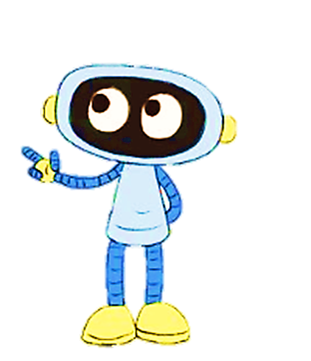 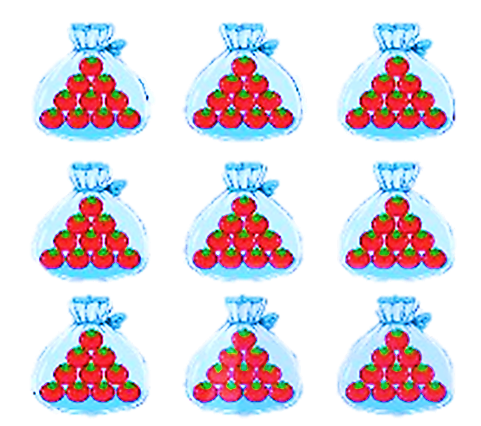 99 thêm 1 là 100
100 đọc là một trăm
100 gồm 10 chục
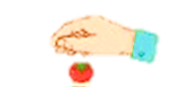 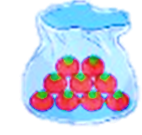 Có bao nhiêu quả cà chua được thêm vào?
Có bao nhiêu quả cà chua?
Có thêm bao nhiêu quả cà chua?
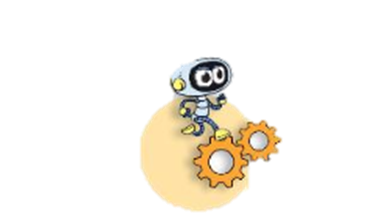 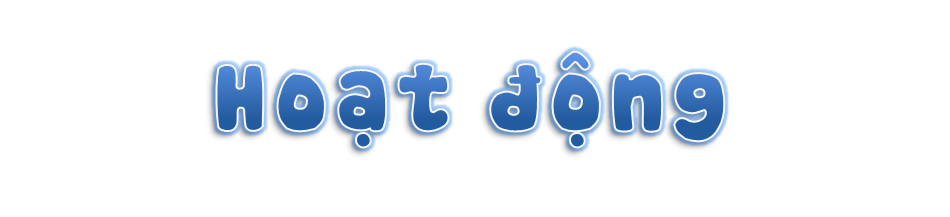 Tìm số còn thiếu trong bảng các số từ 1 đến 100
1
16
20
27
29
34
37
43
48
54
57
63
64
72
76
77
88
96
98
Quan sát bảng các số từ 1 đến 100 và đọc:
2
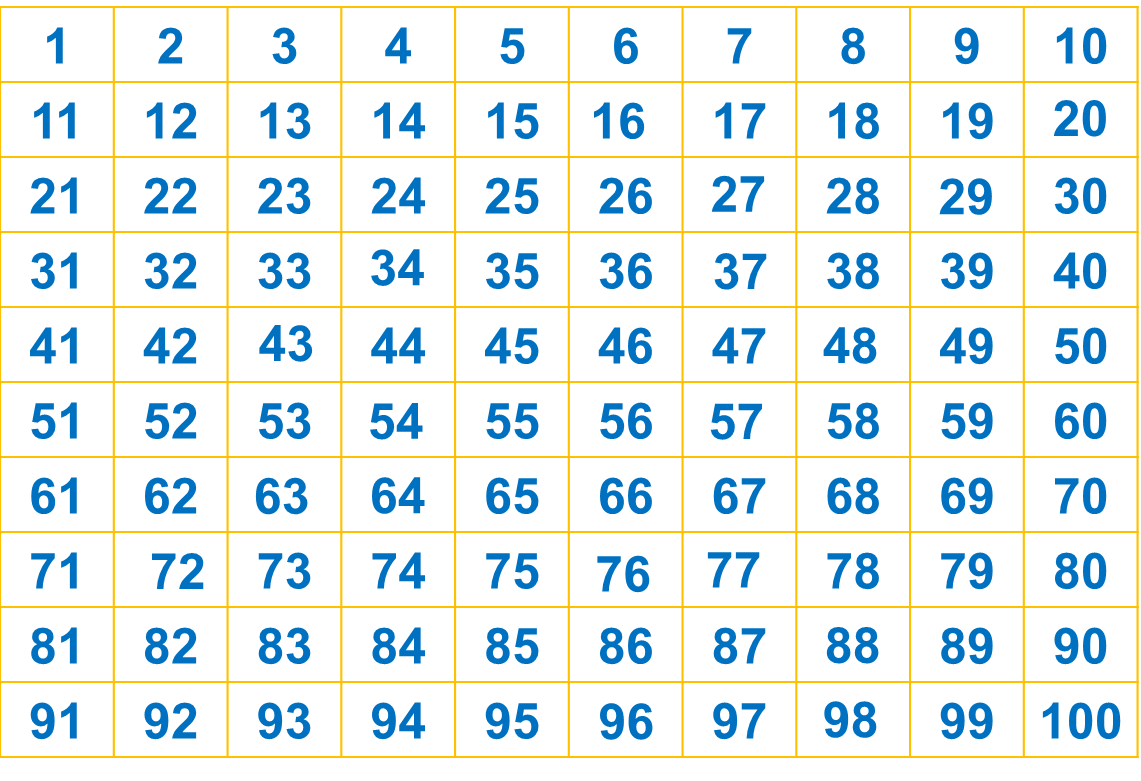 a) Các số có hai chữ số giống nhau (ví dụ: 11, 22).
b) Các số tròn chục bé hơn 100.
c) Số lớn nhất có hai chữ số.
[Speaker Notes: Thầy cô đừng quạo vì sao bảng nó nhỏ nha. Hết diện tích rồi nên k thể to hơn được nữa ạ.]
Số?
3
32
37
?
?
?
?
30
34
?
65
53
?
?
63
?
51
?
?
96
86
84
?
31
?
?
?
57
?
?
?
?
?
?
?
?
?
82
92
?
33
35
36
38
55
59
61
67
88
90
94
98
Tìm hình thích hợp đặt vào dấu “?” trong bảng
4
A
B
C
[Speaker Notes: Hình như là hình con chó phải k thầy cô ơi. Mn tự hình dung nhé]
Dặn dò:
             -  Xem lại bài đã học
             -  Hoàn thành vở bài tập 
             - Chuẩn bị bài: Luyện tập  
                trang 24